Kegiatan Belajar -8
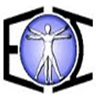 Modul 5:
BIOMEKANIKA
Ir. MUH. ARIF LATAR, MSc
Modul-5, data M Arief Latar
1
I. PENDAHULUAN
Modul-5, data M Arief Latar
2
1.1.   PENGERTIAN
Secara terminologi, terdiri atas  : 
 	kata  “Bio” 	       = 	makhluk hidup  
	kata “Mekanikal” = 	gerakan.
Biomekanik adalah ilmu yang mempelajari gerakan pada makhluk hidup, dimana dalam Biomekanik hanya mempelajari gerakan pada manusia.
Modul-5, data M Arief Latar
3
Pengertian Biomekanik secara umum/luas 
“adalah ilmu yang mempelajari gerakan pada manusia, yang dipengaruhi oleh sistem anatomi, fisiologi, psikologis, mekanis dan sosiokultural. 

Pengertian Biomekanik secara sempit 
“adalah ilmu yang mempelajari gerakan pada manusia. 

Pengertian Biomekanik secara ilmiah 
“adalah ilmu yang mempelajari cara menentukan gaya, perubahan dan beban mekanik pada otot, tulang dan sendi dari tubuh manusia.
Modul-5, data M Arief Latar
4
1.2.   Defenisi
Franklin & Nordin (1980) mendefinisikan biomekanika sebagai berikut:Biomekanika menggunakan konsep fisika dan teknik untuk menjelaskan gerakan pada bermacam-macam bagian tubuh manusia dan gaya yang bekerja pada bagian tubuh pada aktifitas sehari-hari.

Chaffin (1991) membuat istilah biomekanika kerja (Occupational Biomechanic) yang didefinisikan sebagai berikut:
Biomekanika kerja adalah studi mengenai interaksi pekerja dengan peralatan, mesin dan material, sehingga pekerja dapat meningkatkan performansinya dan di sisi lain dapat meminimalkan resiko cedera kerja (muskuloskeletal)
Modul-5, data M Arief Latar
5
Biomekanika sendiri dibagi menjadi 3 yaitu:

Biostatik: Yaitu studi tentang struktur mahluk hidup yang berhubungan dengan gaya-gaya ketika mereka berinteraksi.
Biodinamik: Yaitu studi tentang dasar-dasar dan pembagian gerakan (berhubungan dengan gaya) yang dilakukan mahluk hidup.
Bioenergetik: Yaitu studi tentang transformasi energi yang terjadi dalam tubuh mahluk hidup. Bioenergetik terkait dengan proses biothermodinamika.


(Philips, Human Factors Engineering, 2000,hal 35-36)
Modul-5, data M Arief Latar
6
1.3.  PENGATAR BIOMEKANIKA

Penggunaan Fisika di Kesehatan :
Faal Fisika : untuk menentukan fungsi tubuh meliputi kesehatan dan penyakit.
Pengetahuan tentang benda yang digunakan dlm kesehatan seperti ultrasonik, laser, radiasi, dll.

PENGUKURAN.
Membandingkan kuantitas.
Besaran pokok dan turunan dan SATUAN
Proses pengukuran.
Pengukuran berulang : nilai pernafasan rata-rata
Pengukuran sekali : Potensial aksi pd sel saraf
Modul-5, data M Arief Latar
7
Faal positif dan negatif

  Faal Positif

Error yang terjadi dimana penderita dinyatakan menderita suatu penyakit padahal tidak

  Faal negatif

Error yang terjadi dimana penderita dinyatakan tidak sakit padahal menderita suatu penyakit

Untuk menghindari :
1. Dalam pengambilan pengukuran
2. Pengulangan pengukuran
3. Penggunaan alat yang dapat dipercaya
4. Kalibrasi terhadap alat.
Modul-5, data M Arief Latar
8
Skema dasar Pengukuran
Ketelitian dan kebenaran
Proses Pengukuran
Data-data lain
Faal positif atau negatif
Modul-5, data M Arief Latar
9
II.    Konsep  Biomekanika
Modul-5, data M Arief Latar
10
II.    Konsep  Biomekanika
Biomekanika diklasifikasikan menjadi 2, yaitu :
General Biomechanic
Occupational Biomechanic.
Modul-5, data M Arief Latar
11
2.1.  General Biomechanic
Adalah bagian dari Biomekanika yang berbicara mengenai hukum – hukum dan konsep – konsep dasar yang mempengaruhi tubuh organic manusia baik dalam posisi diam maupun bergerak.

Dibagi menjadi 2, yaitu :
Biostatics adalah bagian dari biomekanika umum yang hanya menganalisis tubuh pada posisi diam atau bergerak pada garis lurus dengan kecepatan seragam (uniform ).
Biodinamic adalah bagian dari biomekanik umum yang berkaitan dengan gambaran gerakan – gerakan tubuh tanpa mempertim-bangkan gaya yang terjadi   (kinematik ) dan gerakan yang disebabkan gaya yang bekerja dalam tubuh ( kinetik ). ( Tayyari, Occupational Ergonomi )
Modul-5, data M Arief Latar
12
2.2      Occupational   Biomechanic
Didefinisikan sebagai bagian dari biomekanik terapan yang mempelajari interaksi fisik antara pekerja dengan mesin, material dan peralatan dengan tujuan untuk meminimumkan keluhan pada sistem kerangka otot agar produktifitas kerja dapat meningkat.

Dalam biomekanik ini banyak melibatkan bagian bagian tubuh yang berkolaborasi untuk menghasilkan gerak yang akan dilakukan oleh organ tubuh yakni kolaborasi antara Tulang, Jaringan penghubung (Connective Tissue) dan otot yang dapat dijelaskan sebagai berikut:
Modul-5, data M Arief Latar
13
Otot
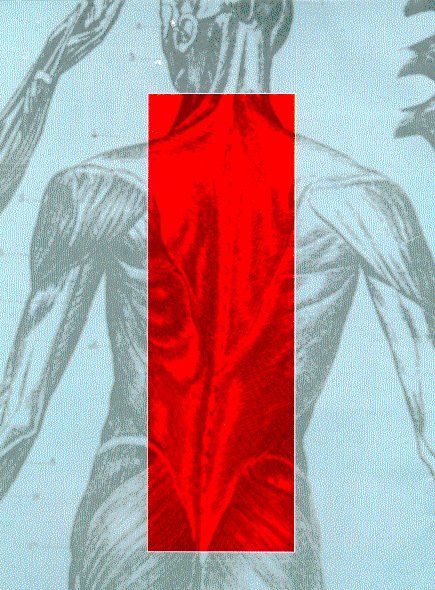 Modul-5, data M Arief Latar
14
Modul-5, data M Arief Latar
15
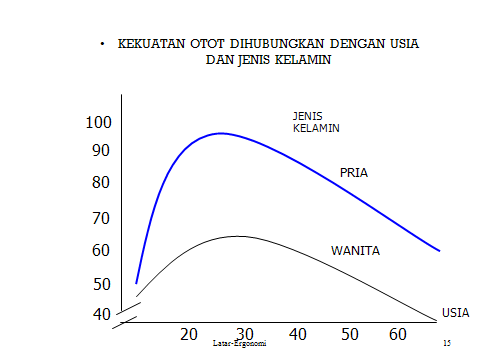 Modul-5, data M Arief Latar
16
Kekuatan Otot
Setiap jenis otot mempunyai kemampuan yang khas dalam menjalankan kerja biomekanik

Masing-masing memiliki kekuatan, kecepatan dan ketelitian geraknya sendiri

Kekuatan otot bergantung juga pada dimana dan ke arah mana kekuatan itu dikeluarkan
Modul-5, data M Arief Latar
17
KEKUATAN OTOT:
TERGANTUNG DARI BANYAKNYA SERAT
KEKUATAN MAKSIMUM, SERAT OTOT 0.3-0.4 N/mm² (1 KG=10 N) DARI CROSS SECTION DAPAT MENGANGKAT BEBAN 3 – 4 KG (30 – 40 N)
WANITA DENGAN LATIHAN YANG SAMA DENGAN PRIA DAPAT MENCAPAI KURANG DARI 30% KEKUATAN PRIA
KEKUATAN PALING BESAR PADA SAAT PERMULAAN KONTRAKSI (RELAX)
Modul-5, data M Arief Latar
18
Dalam dunia kerja yang menjadi perhatian adalah :
Kekuatan kerja otot.
Kekuatan kerja otot bergantung pada :
Posisi anggota tubuh yang bekerja
Arah gerakan kerja.
Perbedaan kekuatan antar bagian tubuh.
Usia.
Kecepatan dan ketelitian.
Daya tahan jaringan tubuh terhadap beban.
Modul-5, data M Arief Latar
19
III.  ANALISIS MEKANIK
Modul-5, data M Arief Latar
20
3.1.    Hukum Dasar

Hukum Newton pertama ( Kelembaman )
Dipakai untuk mengukur suatu  pengamatan
benda bersifat mempertahankan keadaan
semua benda/ obyek akan bergerak bila ada gaya (force) yang mengakibatkan pergerakan
Hukum Newton kedua
F=m·a
“Apabila ada gaya yang bekerja pada suatu benda maka benda akan mengalami suatu percepatan yang arahnya sama dengan arah gaya”

Hukum Newton ketiga  -  ( aksi reaksi )
“ Untuk setiap aksi, selalu ada reaksi yang arahnya berlawanan”
Modul-5, data M Arief Latar
21
Massa“jumlah unsur suatu obyek”satuan: kg  besaran skalar
Berat“jumlah unsur suatu obyek yang dipengaruhi gaya tarik bumi/gravitasi”satuan: kg m/s(Newton)  besaran vektor
Modul-5, data M Arief Latar
22
Gaya gravitasi “gaya tarik bumi terhadap suatu benda”
Pengaruh gaya gravitasi terhadap tubuh manusia- berat badan,- varises,- edema tungkai, dll.
Gaya yang mempengaruhi tubuh manusia- gaya pada tubuh manusia  spt saat tubuh menabrak   suatu benda- gaya di dalam tubuh manusia  gaya otot   mempengaruhi sirkulasi darah dan pernapasan
Modul-5, data M Arief Latar
23
Biomekanika pada manusia
Gaya yang bekerja pada manusia- dalam keadaan statis- dalam keadaan dinamis

Gaya pada tubuh manusia dalam keadaan statis  dalam keadaan setimbang/ jumlah gaya dlm       segala arah (F=0)  sistem muskuloskeletal bekerja sbg       pengumpil/pengungkit
Modul-5, data M Arief Latar
24
Gaya pada tubuh dan didalam

Gaya pada tubuh            dapat kita ketahui ex menabrak  meja.

Gaya dalam tubuh          tdk   diketahui ex Gaya otot.

Dasar asal mula gaya adalah gaya gravitasi, tarik-menarik
antara 2 benda, misalkan berat badan, ex terjadinya
varises.
Gaya pada tubuh ada 2 tipe :
Gaya pada tubuh dlm keadaan statis.
Gaya pada tubuh dalam keadaan dinamis
Modul-5, data M Arief Latar
25
3.2.   GAYA PADA TUBUH MANUSIA
Gaya pd tubuh keadaan statis

Statis :  Tubuh dlm keadaan setimbang, jumlah gaya dan momen gaya yang ada sama dengan nol.
dalam keadaan setimbang/ jumlah gaya dlm segala arah (F=0)sistem muskuloskeletal bekerja sebagai  pengumpil/pengungkit
Sistem tulang dan otot berfungsi sebagai pengumpil.
Modul-5, data M Arief Latar
26
Dalam tubuh manusia terdapat tiga jenis gaya :                          ……………………(Winter,1979 )
Gaya Gravitasi, yaitu gaya yang melalui pusat massa dari tiap segmen tubuh manusia dengan arah kebawah. Besar gayanya adalah massa dikali percepatan gravitasi ( F = m g )
Gaya Reaksi yaitu gaya yang terjadi akibat beban pada segmen tubuh atau berat segmen tubuh itu sendiri.
Gaya otot yaitu gaya yang terjadi pada bagian sendi, baik akibat gesekan sendi atau akibat gaya pada otot yang melekat pada sendi. Gaya ini menggambarkan besarnya momen otot.
Modul-5, data M Arief Latar
27
W
M
Ada 3 kelas sistem pengumpil :
a. Kelas pertama

Titik tumpuan terletak diantara gaya berat dan otot
                   
W = gaya berat
M = gaya otot
W
M
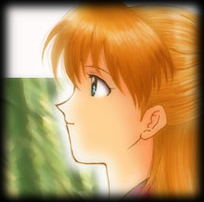 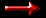 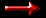 Modul-5, data M Arief Latar
28
b.  Klas kedua
Gaya berat diantara titik tumpu dan gaya otot.
M
W
M
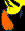 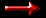 W
Contoh: posisi jinjit
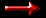 Modul-5, data M Arief Latar
29
c. Klas ketiga
Gaya otot terletak diantara titik tumpuan dan gaya berat
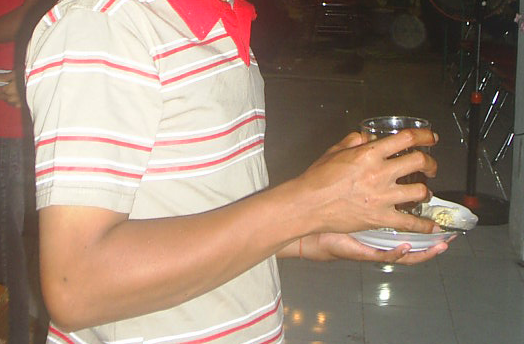 M
M
W
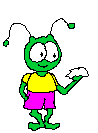 W
Contoh: Posisi tangan mengangkat beban
M
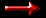 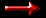 W
Modul-5, data M Arief Latar
30
Keuntungan mekanik
Perbandingan antara gaya otot dan gaya berat
Iw
IM
Gaya otot (M)
Gaya berat (W)
Keuntungan Mekanik =
Modul-5, data M Arief Latar
31
Biomekanika: Daya Tahan Terhadap Beban Mekanik (1)
Setiap jenis jaringan mempunyai kemampuan yang khas dalam menahan beban biomekanik yang datang kepadanya

Beberapa faktornya:
Konstruksi sistem otot-rangka
Sifat bahan jaringan yang bersangkutan
Kebiasaan/latihan
Modul-5, data M Arief Latar
32
Biomekanika: Daya Tahan Terhadap Beban Mekanik (2)
Untuk pekerjaan mengangkat secara manual, dikembangkan Recommended Weight Limit (RWL)  beban angkat maksimal yang disarankan tidak dilampaui

RWL = LC x HM x VM x DM x AM x FM x CM

Untuk mengurangi beban manual material handling dapat digunakan alat bantu
Modul-5, data M Arief Latar
33
Biomekanika: Daya Tahan Terhadap Beban Mekanik (3)
Beban mekanik yang terasa ringan tetapi membebani secara berulang dalam waktu yang panjang dapat menimbulkan gangguan-gangguan pada jaringan yang bersangkutan mulai dari yang ringan sampai yang bersifat masalah (disorder) pada jaringan rangka-tulang tersebut
Modul-5, data M Arief Latar
34
Biomekanika: CTDs (1)
Di banyak industri yang menggunakan tangan secara repetitive, cumulative trauma disorders (CTDs) sangat umum ditemukan

CTDs adalah gangguan pada jaringan lunak di bagian jari, telapak tangan, pergelangan, siku dan  bahu

Terjadi karena postur kerja yang tidak nyaman/alamiah
Modul-5, data M Arief Latar
35
Biomekanika: CTDs (2)
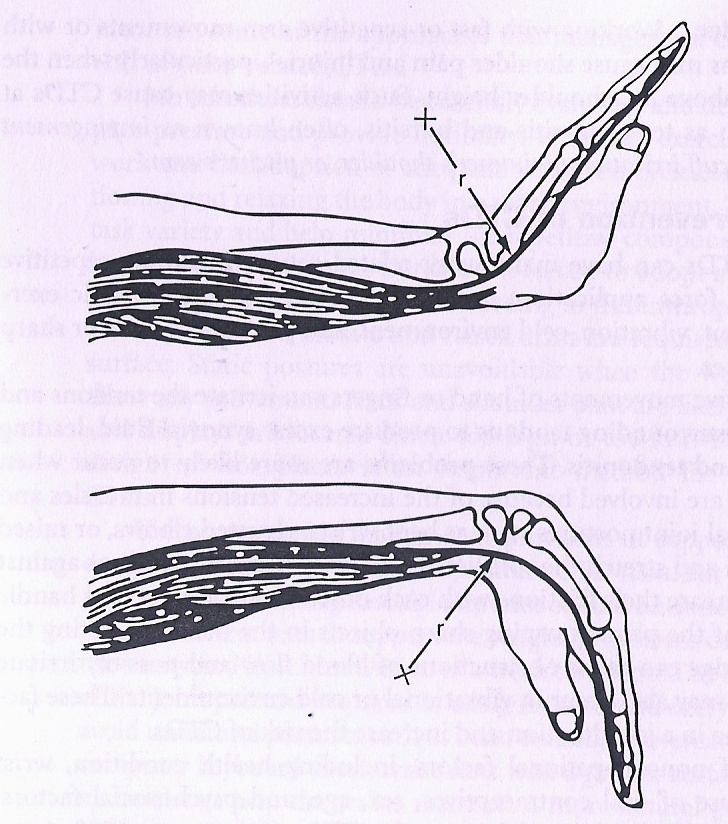 Berapa postur kerja penyebab CTDs
Modul-5, data M Arief Latar
36
Biomekanika: CTDs (3)
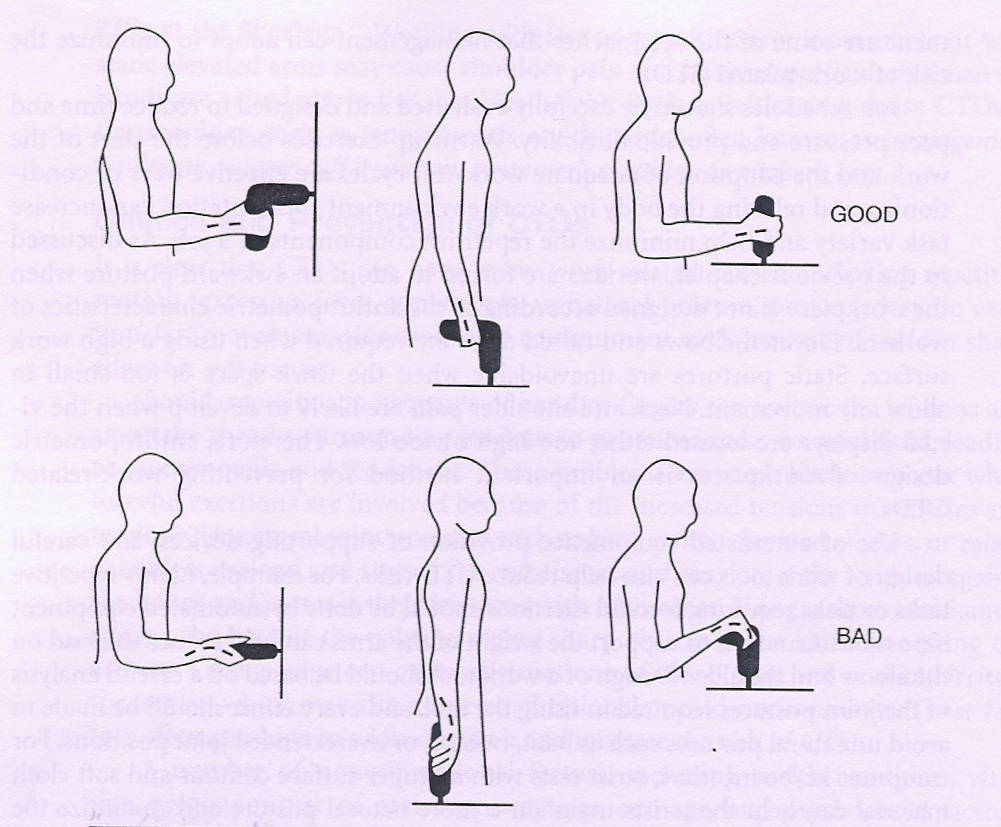 Modul-5, data M Arief Latar
37